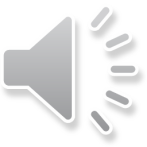 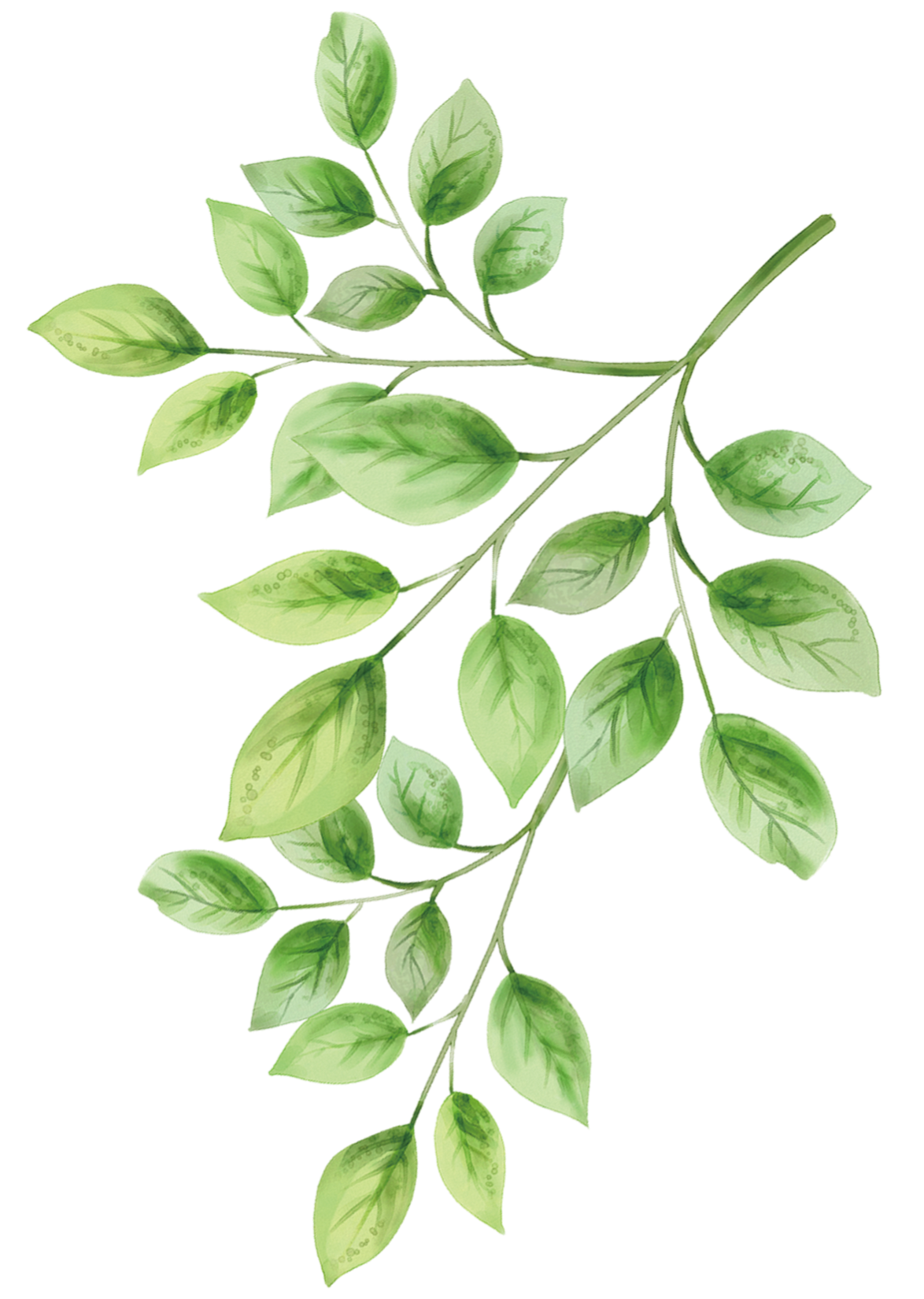 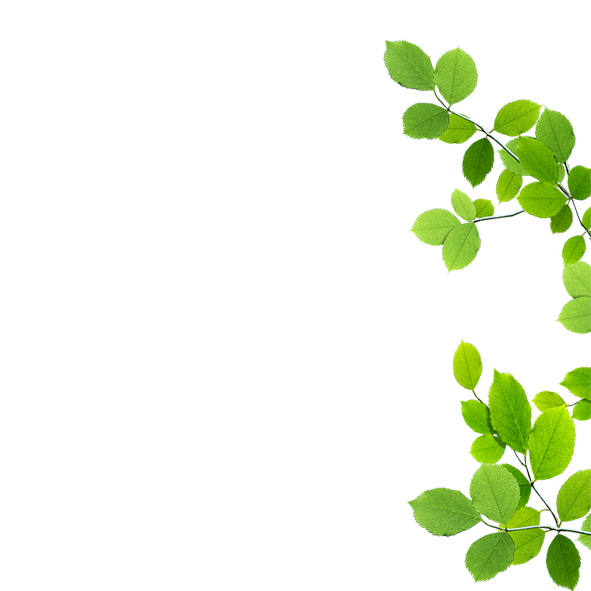 2019
Literary PPT
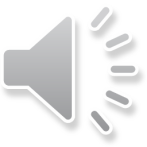 SUMMARY ANNUAL
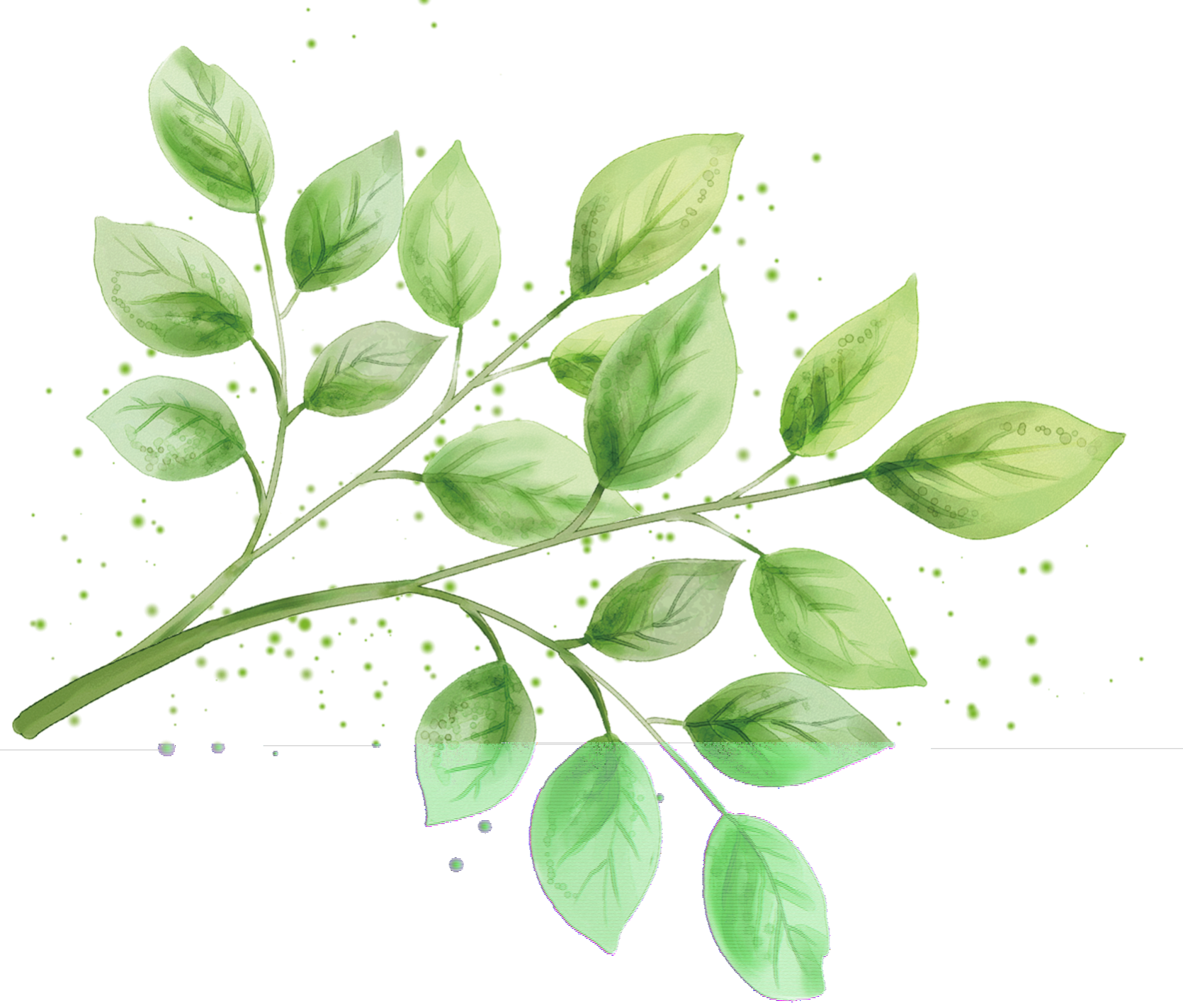 Reporting Person:
[Speaker Notes: For more templates, please follow: https://haosc.taobao.com]
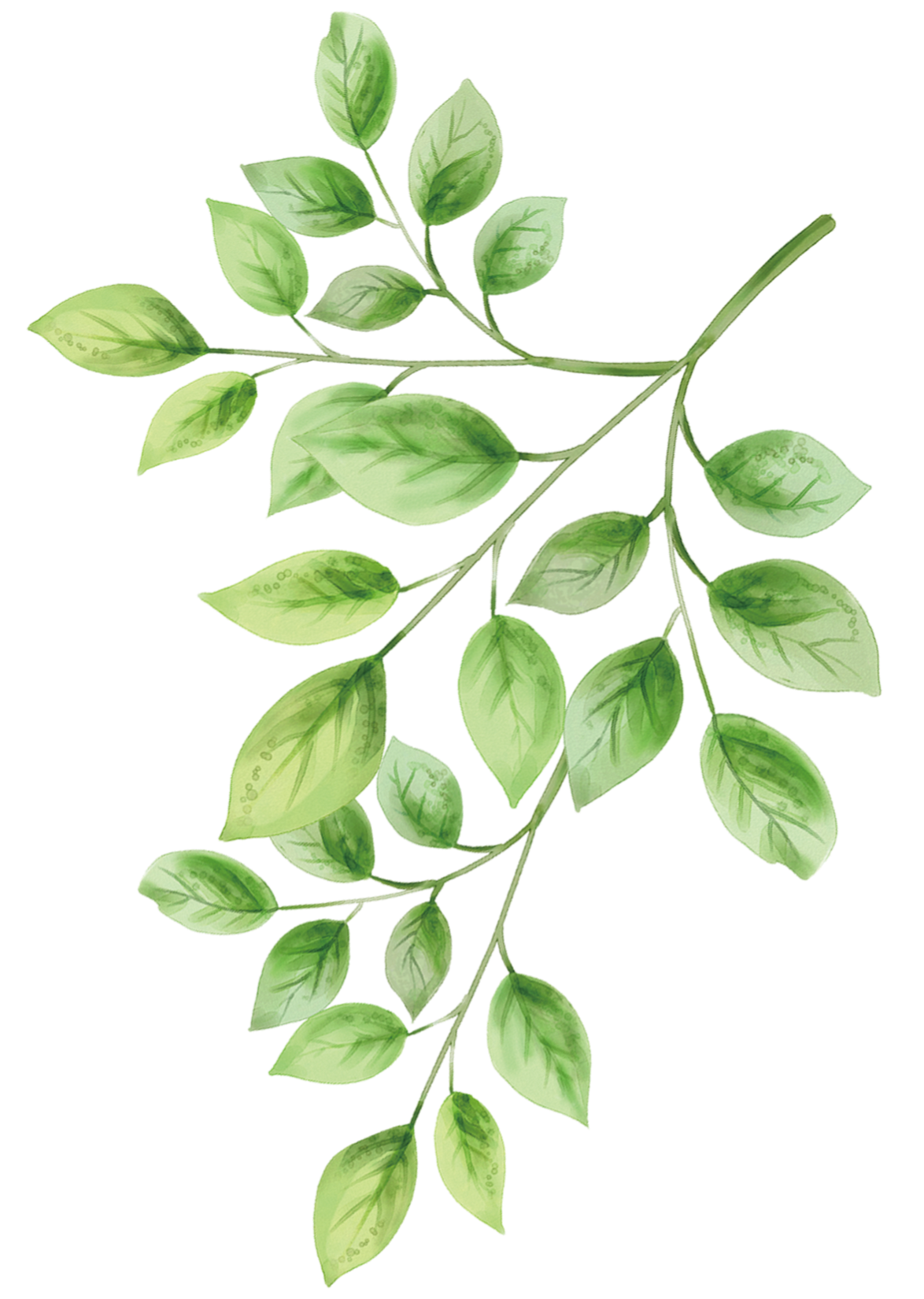 Contents
Title bar Enter text
Click to add a section on the content description
1
Title bar Enter text
Click to add a section on the content description
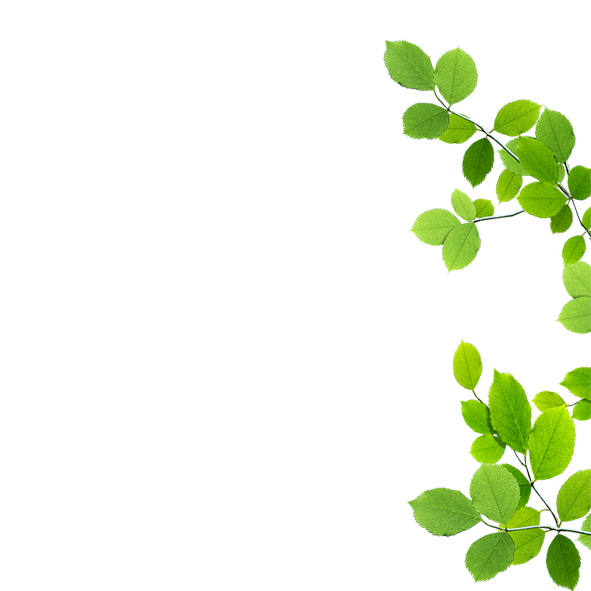 2
Title bar Enter text
Click to add a section on the content description
3
Title bar Enter text
Click to add a section on the content description
4
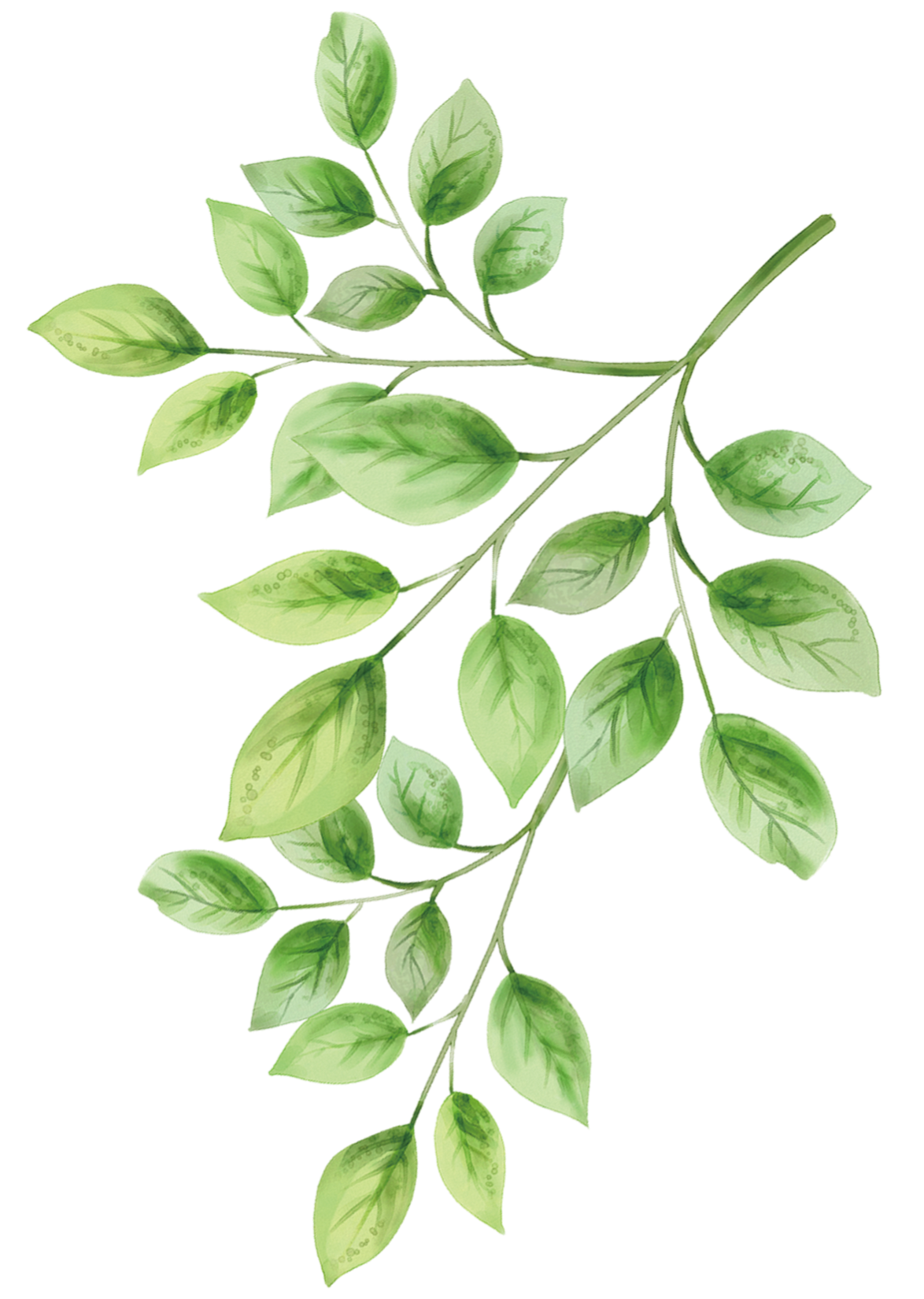 Title bar Text
01
Please enter content here
Please enter content here
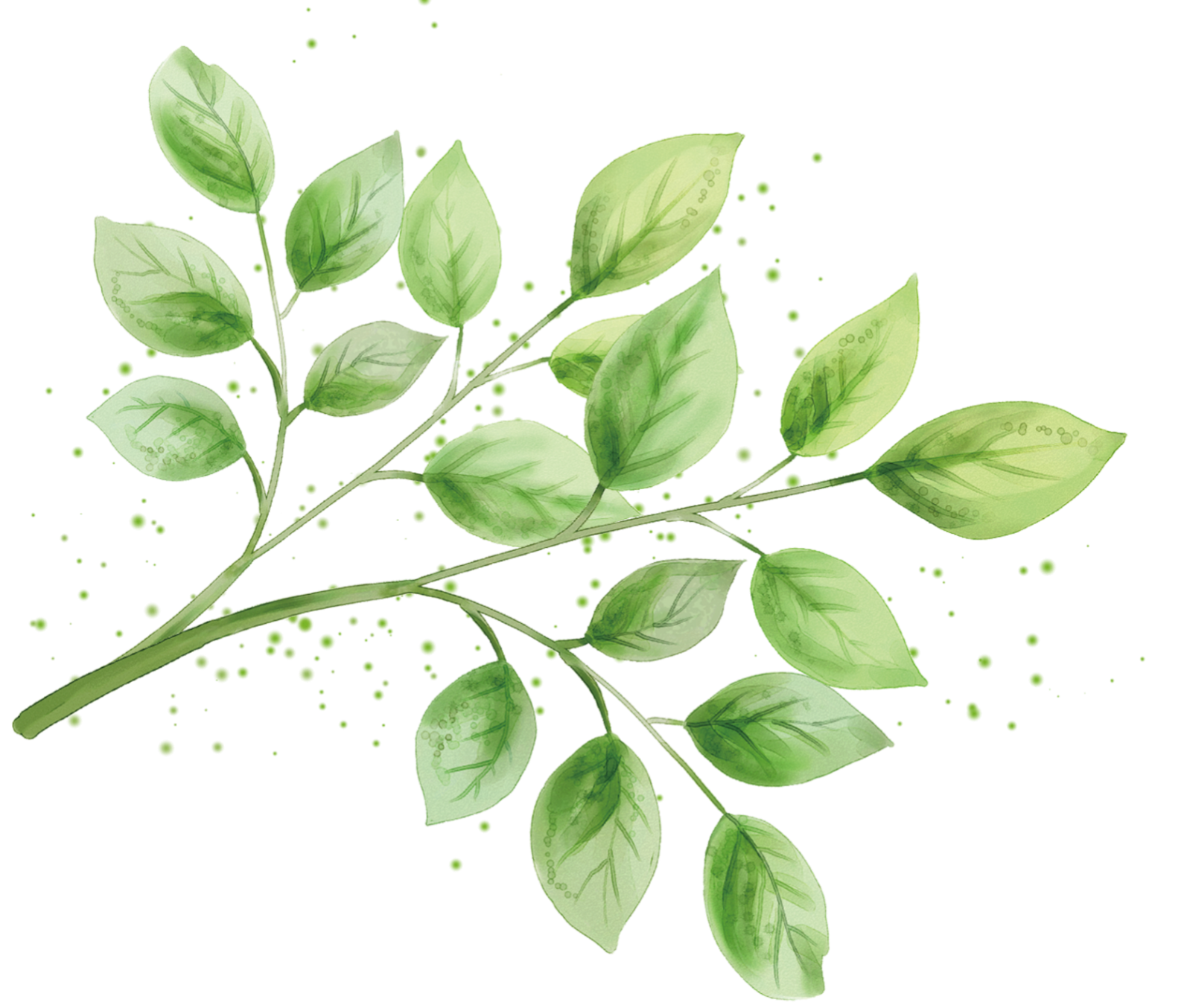 Please enter content here
Please enter content here
Add a title
Add a detailed text description here, suggested to be relevant to the title and in line with the overall language style, the language description as concise and vivid as possible. Try to keep the word count on each page of the slide200Within the word, according to the statistics per page slide of the best control in the5Within minutes.
Title bar Text
Ours.
Team
"Add a detailed text description here that is recommended to be relevant to the title and in line with the overall language style, and the language description is as concise and vivid as possible.
Title bar Text
201X
Fill in the title
Click here to add text content, text content needs to be summarized and refined
Click here to add text content, text content needs to be summarized and refined
201X
201X
Click here to add text content, and the text needs to be summarized and refined
201X
Click here to add text content, and the text needs to be refined
Click here to add text content, text content needs to be summarized and refined click here to add text content, text content needs to be summarized and refined
Title bar Text
80%
Add a detailed text description here, which is recommended to be relevant to the title and in line with the overall language style
70%
Add a detailed text description here, which is recommended to be relevant to the title and in line with the overall language style
Add a detailed text description here, which is recommended to be relevant to the title and in line with the overall language style
60%
Add a detailed text description here, which is recommended to be relevant to the title and in line with the overall language style
40%
Add a detailed text description here, suggested to be relevant to the title and in line with the overall language style, the language description as concise and vivid as possible. Try to keep the word count on each page of the slide200Within the word, according to the statistics per page slide of the best control in the5Within minutes.
Title bar Text
Title bar Text
Title bar Text
4
1
Text content needs to be summarized and refined, suggested to be related to the title and in line with the overall language style, language description as concise and vivid as possible.
Text content needs to be summarized and refined, suggested to be related to the title and in line with the overall language style, language description as concise and vivid as possible.
Title bar Text
Title bar Text
5
2
Text content needs to be summarized and refined, suggested to be related to the title and in line with the overall language style, language description as concise and vivid as possible.
Text content needs to be summarized and refined, suggested to be related to the title and in line with the overall language style, language description as concise and vivid as possible.
Title bar Text
Title bar Text
6
3
Text content needs to be summarized and refined, suggested to be related to the title and in line with the overall language style, language description as concise and vivid as possible.
Text content needs to be summarized and refined, suggested to be related to the title and in line with the overall language style, language description as concise and vivid as possible.
03Title text
Title bar Text
Please enter the content please enter the text content please enter the content please enter the text content please enter the text
01Title text
02Title text
Please enter the content please enter the text content please enter the content please enter the text content please enter the text
Please enter the content please enter the text content please enter the content please enter the text content please enter the text
Title bar Text
Add subtitle 04
Add subtitle 05
Add subtitle 06
Add subtitle 01
Add subtitle 02
Add subtitle 03
Add a detailed text description here, suggested to be relevant to the title and in line with the overall language style, the language description as concise and vivid as possible.
Add a detailed text description here, suggested to be relevant to the title and in line with the overall language style, the language description as concise and vivid as possible.
Add a detailed text description here, suggested to be relevant to the title and in line with the overall language style, the language description as concise and vivid as possible.
Add a detailed text description here, suggested to be relevant to the title and in line with the overall language style, the language description as concise and vivid as possible.
Add a detailed text description here, suggested to be relevant to the title and in line with the overall language style, the language description as concise and vivid as possible.
Add a detailed text description here, suggested to be relevant to the title and in line with the overall language style, the language description as concise and vivid as possible.
Add a detailed text description here, suggested to be relevant to the title and in line with the overall language style, the language description as concise and vivid as possible. Try to keep the word count on each page of the slide200Within the word, according to the statistics per page slide of the best control in the5Within minutes.
Title bar Text
Personal profiles
Work experience
Professional skills 01 80%
Add a detailed text description here, suggested to be relevant to the title and in line with the overall language style, the language description as concise and vivid as possible.

Add a detailed text description here, suggested to be relevant to the title and in line with the overall language style, the language description as concise and vivid as possible.
Professional skills  02 60%
Professional skills  01 70%
John doe
Chief Consultant
Professional skills  01 90%
Add a detailed text description here, suggested to be relevant to the title and in line with the overall language style, the language description as concise and vivid as possible.
Add a detailed text description here, suggested to be relevant to the title and in line with the overall language style, the language description as concise and vivid as possible.
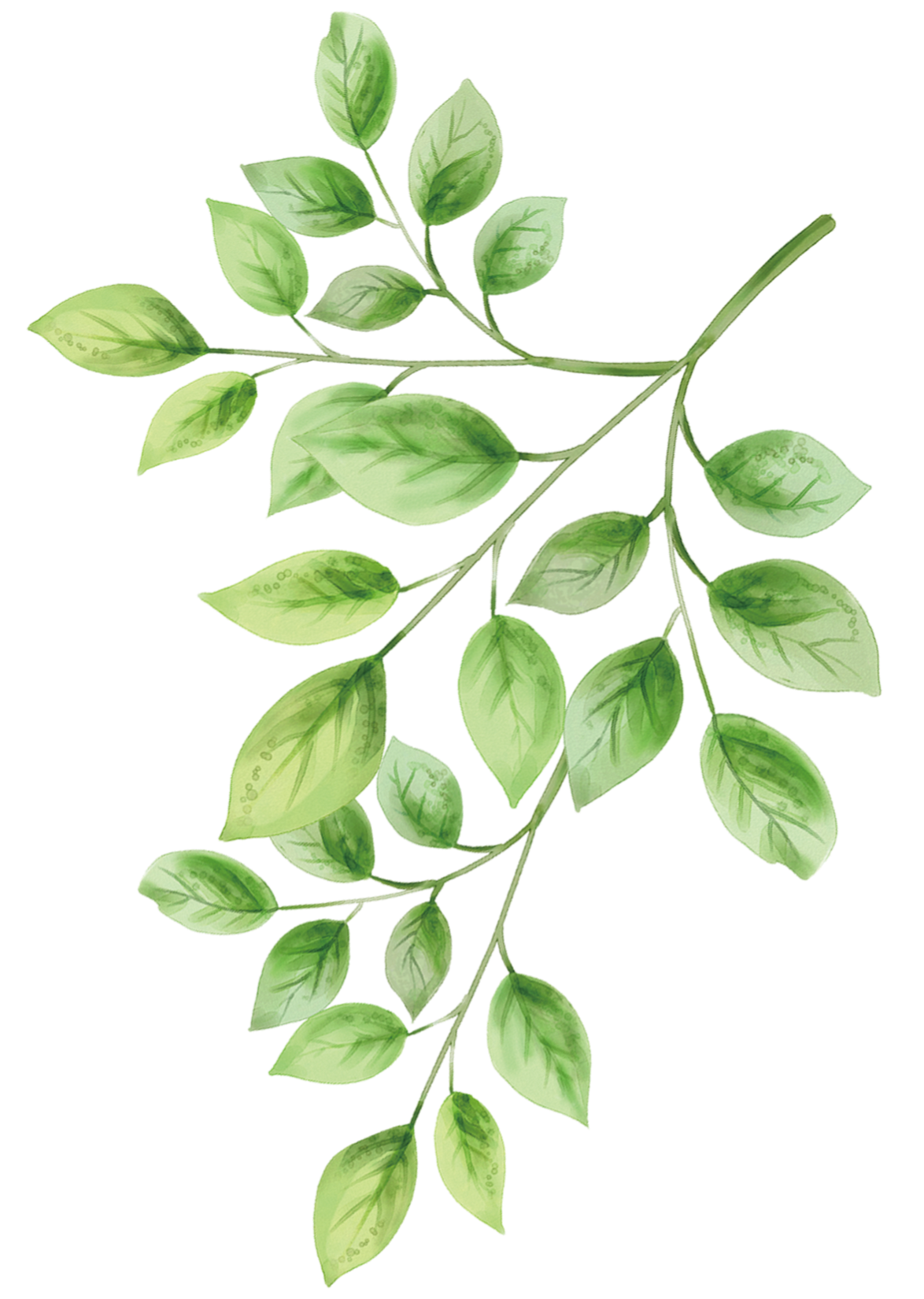 Title bar Text
02
Please enter content here
Please enter content here
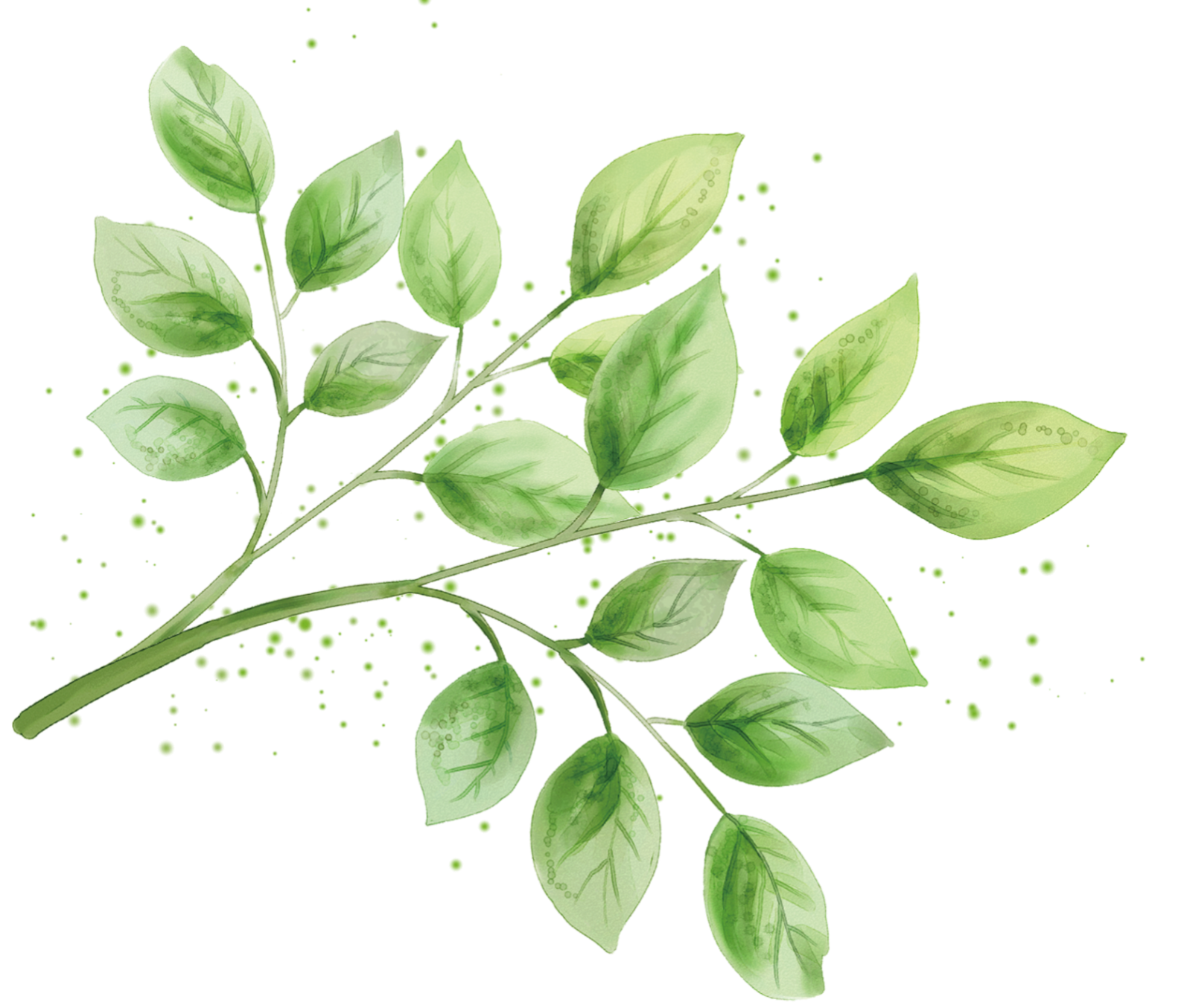 Please enter content here
Please enter content here
Title bar Text
Investment
| Solutions |
Hire
 & Skills
Market
Research activities
Products
Technical support
Outsourcing
Cooperation Process
Add a detailed text description here, suggested to be relevant to the title and in line with the overall language style, the language description as concise and vivid as possible. Try to keep the word count on each page of the slide200Within the word, according to the statistics per page slide of the best control in the5Within minutes.
Title bar Text
Has a home (China) Industry Co., Ltd. is a focus on a certain product and service of integrated company, in the industry has a leading position. A comprehensive description of the above chart is entered here.
Detailed description
Affiliated Offices
The description of the chart is entered here.
Right-click the picture to choose to set the picture format to replace the picture directly. You can click on the text box to enter your description, or copy and paste, and enter your description here.
Number of employees
The description of the chart is entered here.
Total Product Sales
The description of the chart is entered here.
Title bar Text
35%
55%
21%
42%
94%
89%
Click Enter text
Click Enter text
Click Enter text
Click Enter text
Click Enter text
Click Enter text
Title bar Text
Team management
Project Management
A description of the above chart is entered here.
A description of the above chart is entered here.
A comprehensive description of the chart is entered here.
A description of the above chart is entered here.
A description of the above chart is entered here.
Time Management
Gain and loss management
Title bar Text
Click here to enter a comprehensive description of the above chart and enter a comprehensive description of the above chart here.
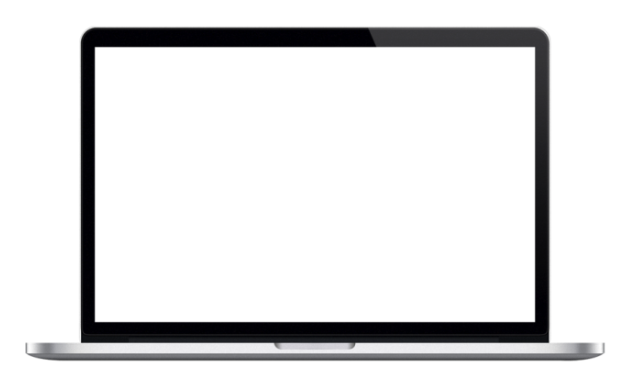 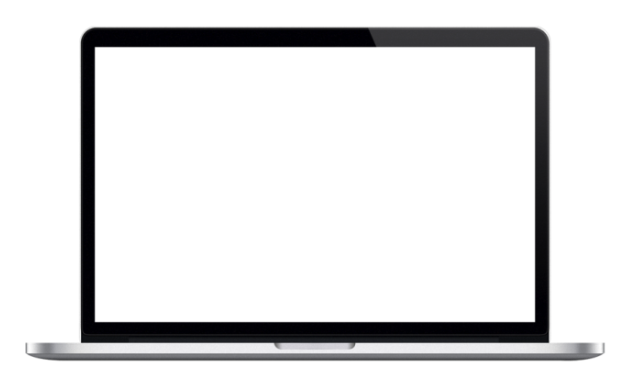 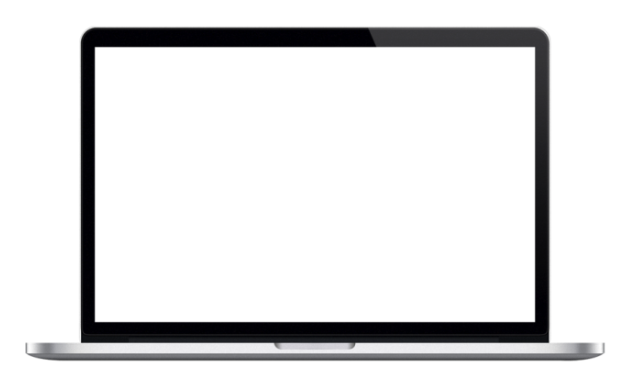 Add a product Name
Add a product Name
Add a product Name
A description of the above chart is entered here.
A description of the above chart is entered here.
A description of the above chart is entered here.
Title bar Text
Company Name
Company Name
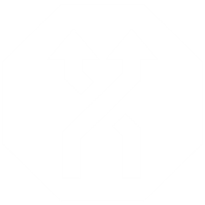 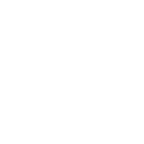 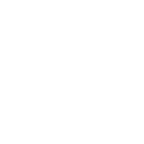 A comprehensive description of the above chart is entered here.
A comprehensive description of the above chart is entered here.
Company
Enterprise
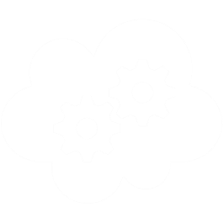 Add a company name
Company Name
Company Name
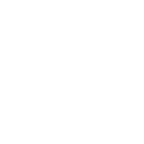 A comprehensive description of the above chart is entered here.
A comprehensive description of the above chart is entered here.
A comprehensive description of the above chart is entered here.
Enterprise
Enter here a comprehensive description of the above chart, in this entry into the above chart of the comprehensive description of the description, in this entry into the above chart of the comprehensive description, in this entry into the description of the above chart description, in this entry into the above chart of the comprehensive description of the description, in this entry into the above chart of the comprehensive description.
Title bar Text
Enter here a comprehensive description of the above chart, enter a comprehensive description of the above chart, in this entry into the above chart of the comprehensive description of the description, in this entry into the above chart of the comprehensive description of the description, in this entry into the above chart of the comprehensive description.
Add a title
Add a title
40%
60%
TEXT HERE
A description of the above chart is entered here.
A description of the above chart is entered here.
30%
70%
TEXT HERE
80%
20%
TEXT HERE
Add a title
Add a title
A description of the above chart is entered here.
A description of the above chart is entered here.
50%
50%
TEXT HERE
Title bar Text
Mr. Anonymous.
Add a detailed text description here, suggested to be relevant to the title and in line with the overall language style, the language description as concise and vivid as possible.
@
Ms. Anonymous
Add a detailed text description here, suggested to be relevant to the title and in line with the overall language style, the language description as concise and vivid as possible.
Contact Us
Mr. Anonymous.
Add a detailed text description here, suggested to be relevant to the title and in line with the overall language style, the language description as concise and vivid as possible.
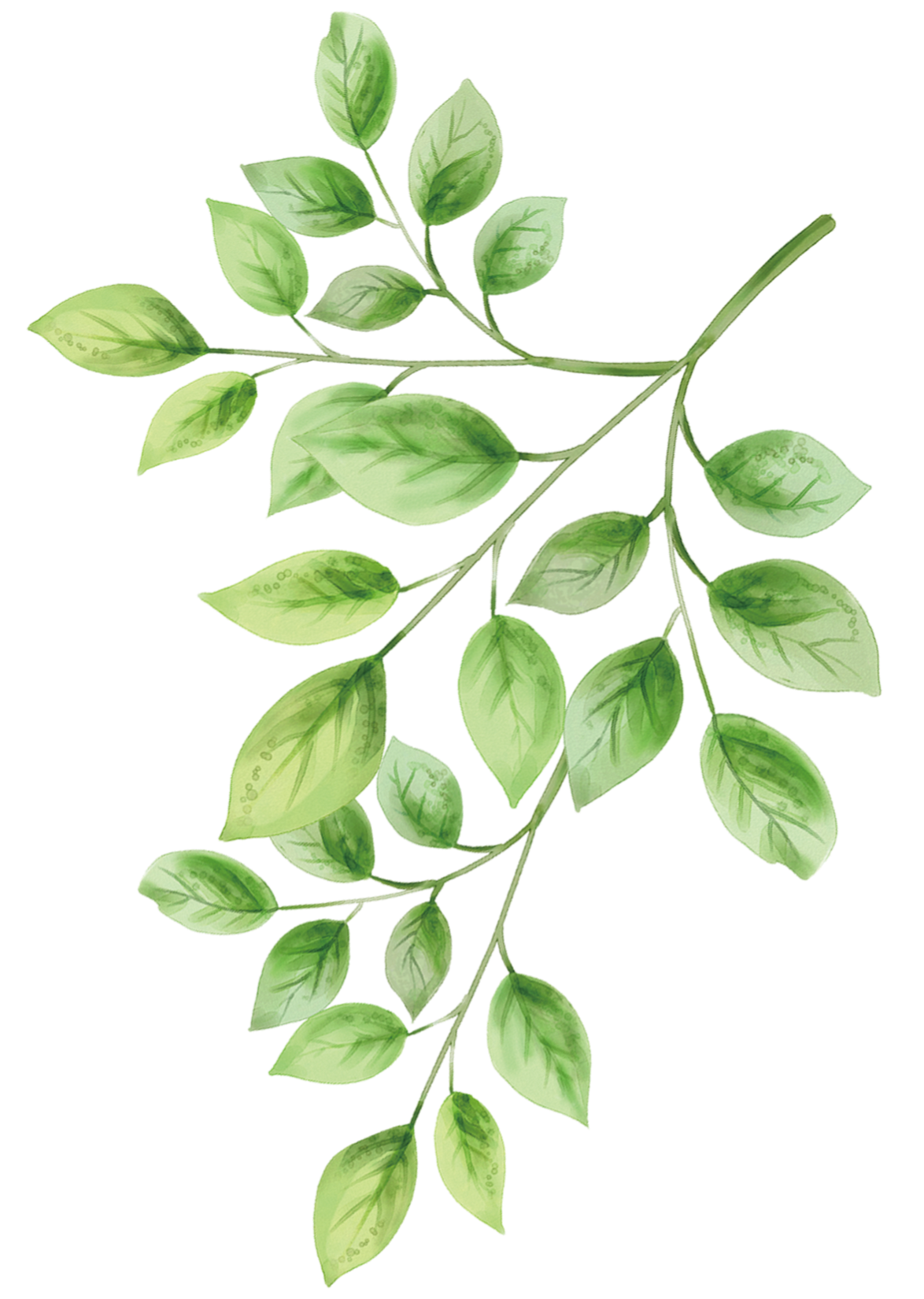 Title bar Text
03
Please enter content here
Please enter content here
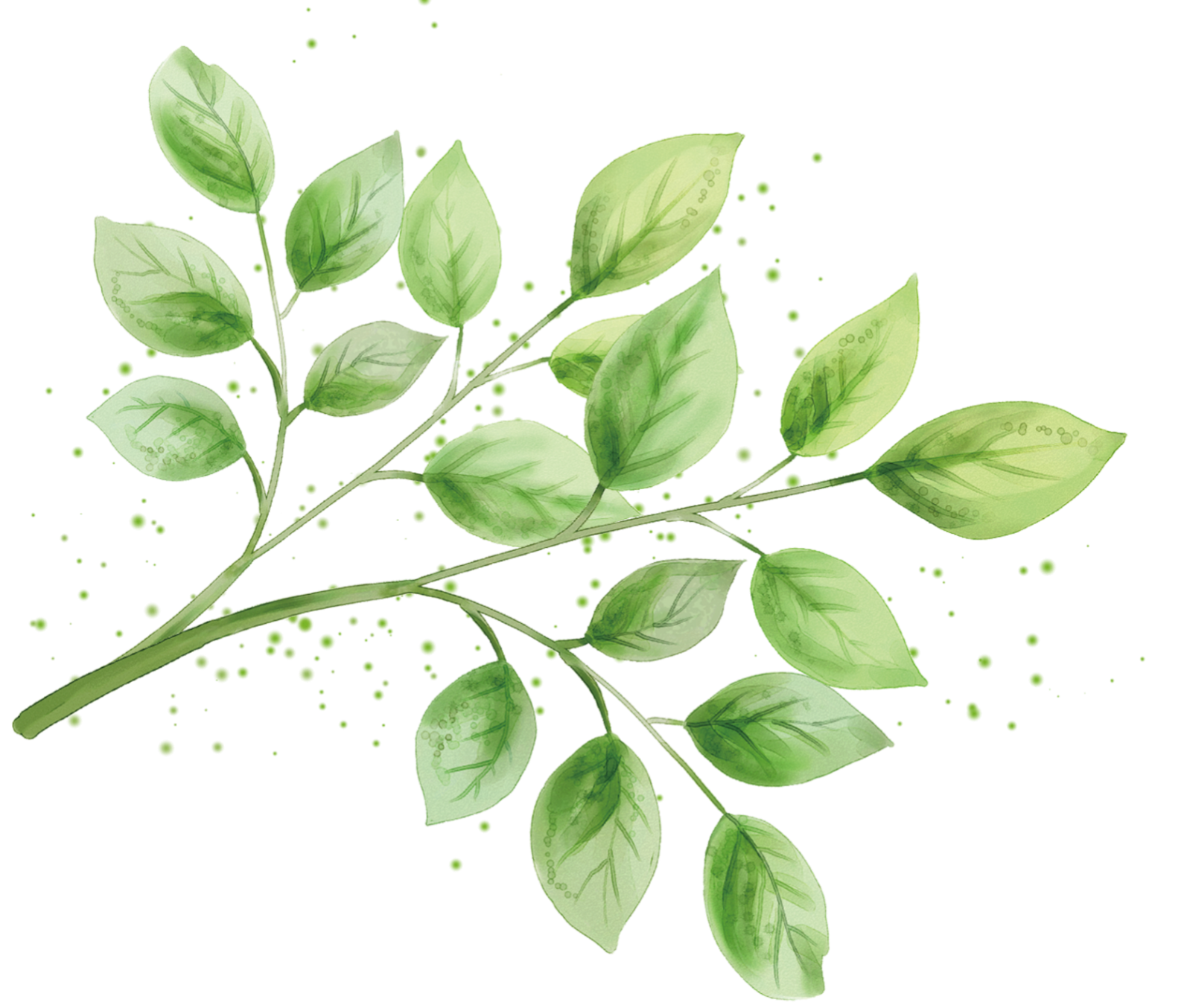 Please enter content here
Please enter content here
Title bar Text
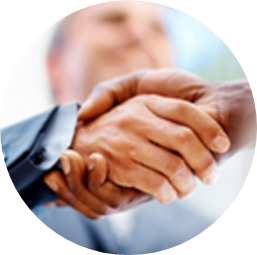 Click Add Title
Click here to add text content
Click here to add text content
Click here to add text content
Click here to add text content
Title bar Text
Title bar Text
Add a detailed text description here, suggested to be relevant to the title and in line with the overall language style, the language description as concise and vivid as possible.
89%
87%
81%
80%
78%
50%
38%
35%
35%
30%
30%
20%
January
February
March
April
May
June
July
August
September
October
November
December
Title bar Text
Add a title
Add a title
Add a title
Add a title
1
2
3
4
Click here to add a subtitle or a detailed text description
Click here to add a subtitle or a detailed text description
Click here to add a subtitle or a detailed text description
Click here to add a subtitle or a detailed text description
Project Product Development

Add a detailed text description here, suggested to be relevant to the title and in line with the overall language style, the language description as concise and vivid as possible.

Add a detailed text description here, suggested to be relevant to the title and in line with the overall language style, the language description as concise and vivid as possible.
APP Design
Add a detailed text description here, which is recommended to be relevant to the title and in line with the overall language style
Title bar Text
Add subtitle
Add subtitle
Add subtitle
Add subtitle
459,769K
459,769K
459,769K
459,769K
Add a detailed text description here, which is recommended to be relevant to the title and in line with the overall language style
Add a detailed text description here, which is recommended to be relevant to the title and in line with the overall language style
Add a detailed text description here, which is recommended to be relevant to the title and in line with the overall language style
Add a detailed text description here, which is recommended to be relevant to the title and in line with the overall language style
Title bar Text
Add subtitle 04
Add subtitle 01
Add subtitle 02
Add subtitle 03
1
4
Add a detailed text description here, suggested to be relevant to the title and in line with the overall language style, the language description as concise and vivid as possible.
Add a detailed text description here, suggested to be relevant to the title and in line with the overall language style, the language description as concise and vivid as possible.
Add a detailed text description here, suggested to be relevant to the title and in line with the overall language style, the language description as concise and vivid as possible.
Add a detailed text description here, suggested to be relevant to the title and in line with the overall language style, the language description as concise and vivid as possible.
3
2
Title bar Text
Add a title here
Click here to add paragraph text
Click here to add paragraph text
Add a title here
Click here to add paragraph text
Click here to add paragraph text
2012
2013
2014
2015
2016
Add a title here
Click here to add paragraph text
Click here to add paragraph text
Add a title here
Click here to add paragraph text
Click here to add paragraph text
Title bar Text
Add subtitle 04
Add subtitle 01
Add subtitle 02
Add subtitle 03
4
Add a detailed text description here, suggested to be relevant to the title and in line with the overall language style, the language description as concise and vivid as possible.
Add a detailed text description here, suggested to be relevant to the title and in line with the overall language style, the language description as concise and vivid as possible.
Add a detailed text description here, suggested to be relevant to the title and in line with the overall language style, the language description as concise and vivid as possible.
Add a detailed text description here, suggested to be relevant to the title and in line with the overall language style, the language description as concise and vivid as possible.
1
3
2
Title bar Text
01
02
03
04
Architecture
Analysis
Perfect
Reconstruction
Add a detailed text description here, suggested to be relevant to the title and in line with the overall language style, the language description as concise and vivid as possible. Try to keep the word count on each page of the slide200Within the word, according to the statistics per page slide of the best control in the5Within minutes.
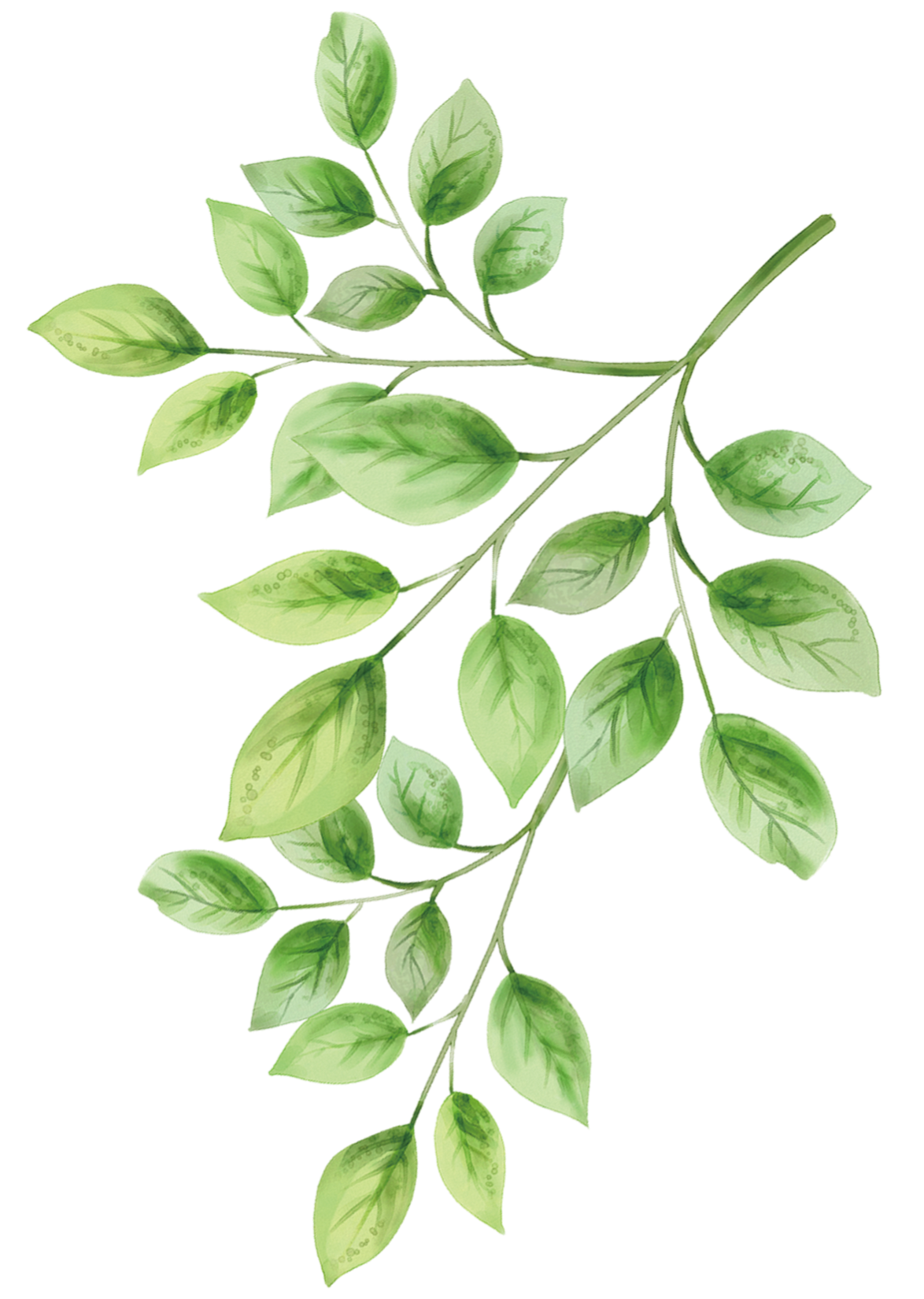 Title bar Text
04
Please enter content here
Please enter content here
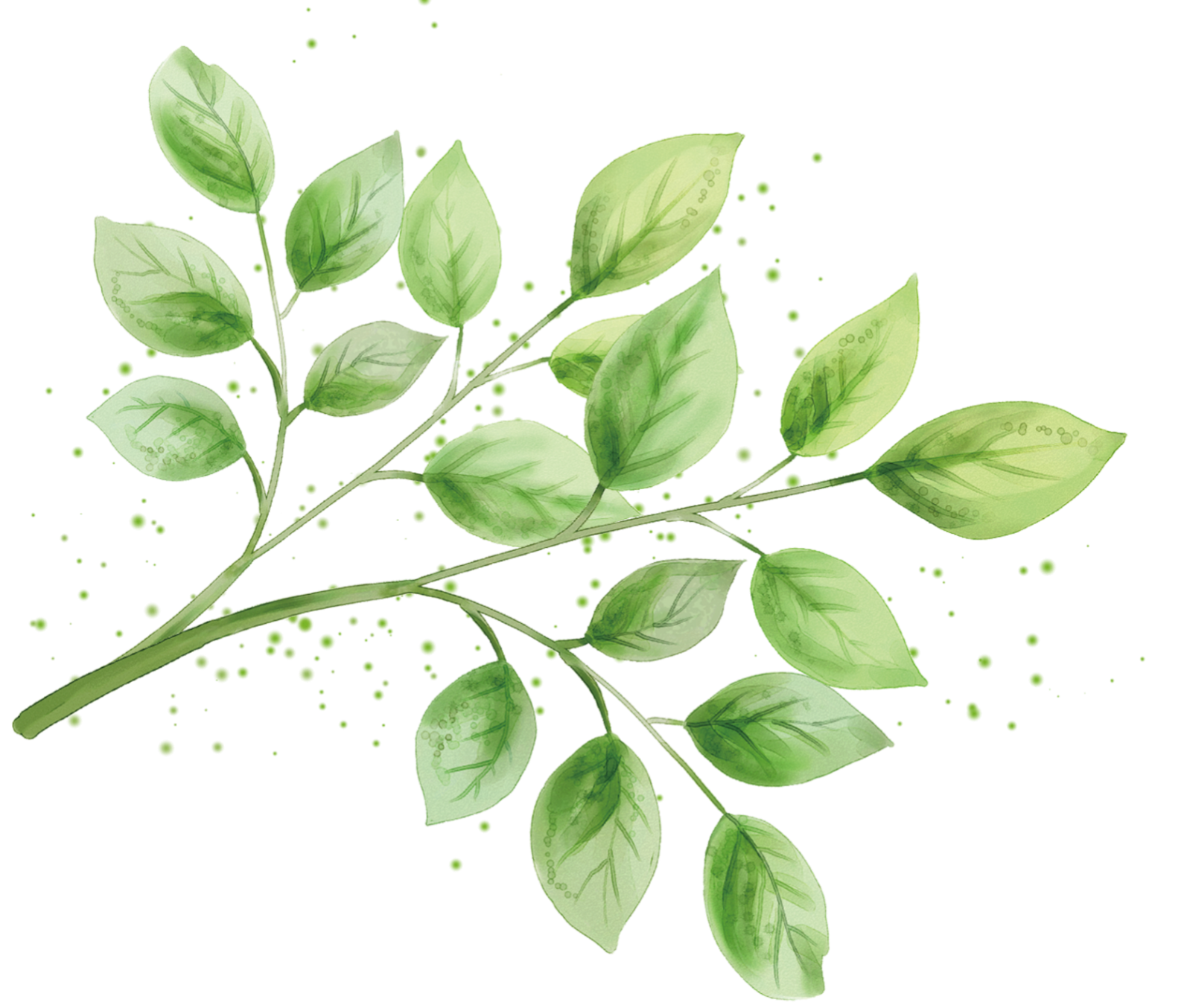 Please enter content here
Please enter content here
Title bar Text
Add a title
Add a title
Add a title
Add a title
Add a title
Click here to add a subtitle
Click here to add a subtitle
Click here to add a subtitle
Click here to add a subtitle
Click here to add a subtitle
2012
2013
2014
2015
2016
01
02
03
04
05
Title bar Text
Add a title
Add a title
Add a title
Add a title
2
3
Add a detailed text description here, which is recommended to be relevant to the title and in line with the overall language style
Add a detailed text description here, which is recommended to be relevant to the title and in line with the overall language style
Add a detailed text description here, which is recommended to be relevant to the title and in line with the overall language style
Add a detailed text description here, which is recommended to be relevant to the title and in line with the overall language style
1
4
258,4875
258,4875
258,4875
258,4875
Title bar Text
Add subtitle
Add subtitle
Add subtitle
Add subtitle
Add subtitle
Add a detailed text description here, which is recommended to be relevant to the title and in line with the overall language style
Add a detailed text description here, which is recommended to be relevant to the title and in line with the overall language style
Add a detailed text description here, which is recommended to be relevant to the title and in line with the overall language style
Add a detailed text description here, which is recommended to be relevant to the title and in line with the overall language style
Add a detailed text description here, which is recommended to be relevant to the title and in line with the overall language style
03
02
04
01
05
Add a detailed text description here, suggested to be relevant to the title and in line with the overall language style, the language description as concise and vivid as possible. Try to keep the word count on each page of the slide200Within the word, according to the statistics per page slide of the best control in the5Within minutes.
Title bar Text
Add a detailed text description here, suggested to be relevant to the title and in line with the overall language style, the language description as concise and vivid as possible. Try to keep the word count on each page of the slide200Within the word, according to the statistics per page slide of the best control in the5Within minutes.
Title bar Text
Add a title
Add a detailed text description here, suggested to be relevant to the title and in line with the overall language style, the language description as concise and vivid as possible.
Add a title
Add a detailed text description here, suggested to be relevant to the title and in line with the overall language style, the language description as concise and vivid as possible.
Add subtitle
Add a title
Add a detailed text description here, suggested to be relevant to the title and in line with the overall language style, the language description as concise and vivid as possible.
Add subtitle
Add a title
Add a detailed text description here, suggested to be relevant to the title and in line with the overall language style, the language description as concise and vivid as possible.
Add subtitle
Add subtitle
Title bar Text
01
03
02
04
Add subtitle
Add subtitle
Add subtitle
Add subtitle
Add a detailed text description here, suggested to be relevant to the title and in line with the overall language style, the language description as concise and vivid as possible.
Add a detailed text description here, suggested to be relevant to the title and in line with the overall language style, the language description as concise and vivid as possible.
Add a detailed text description here, suggested to be relevant to the title and in line with the overall language style, the language description as concise and vivid as possible.
Add a detailed text description here, suggested to be relevant to the title and in line with the overall language style, the language description as concise and vivid as possible.
Add a detailed text description here, suggested to be relevant to the title and in line with the overall language style, the language description as concise and vivid as possible. Try to keep the word count on each page of the slide200Within the word, according to the statistics per page slide of the best control in the5Within minutes.
Title bar Text
Add text
Add text
Text content needs to be summarized and refined, suggested to be related to the title and in line with the overall language style, language description as concise and vivid as possible
Text content needs to be summarized and refined, suggested to be related to the title and in line with the overall language style, language description as concise and vivid as possible
80%
Add text
Text content needs to be summarized and refined, suggested to be related to the title and in line with the overall language style, language description as concise and vivid as possible
Add text
Text content needs to be summarized and refined, suggested to be related to the title and in line with the overall language style, language description as concise and vivid as possible
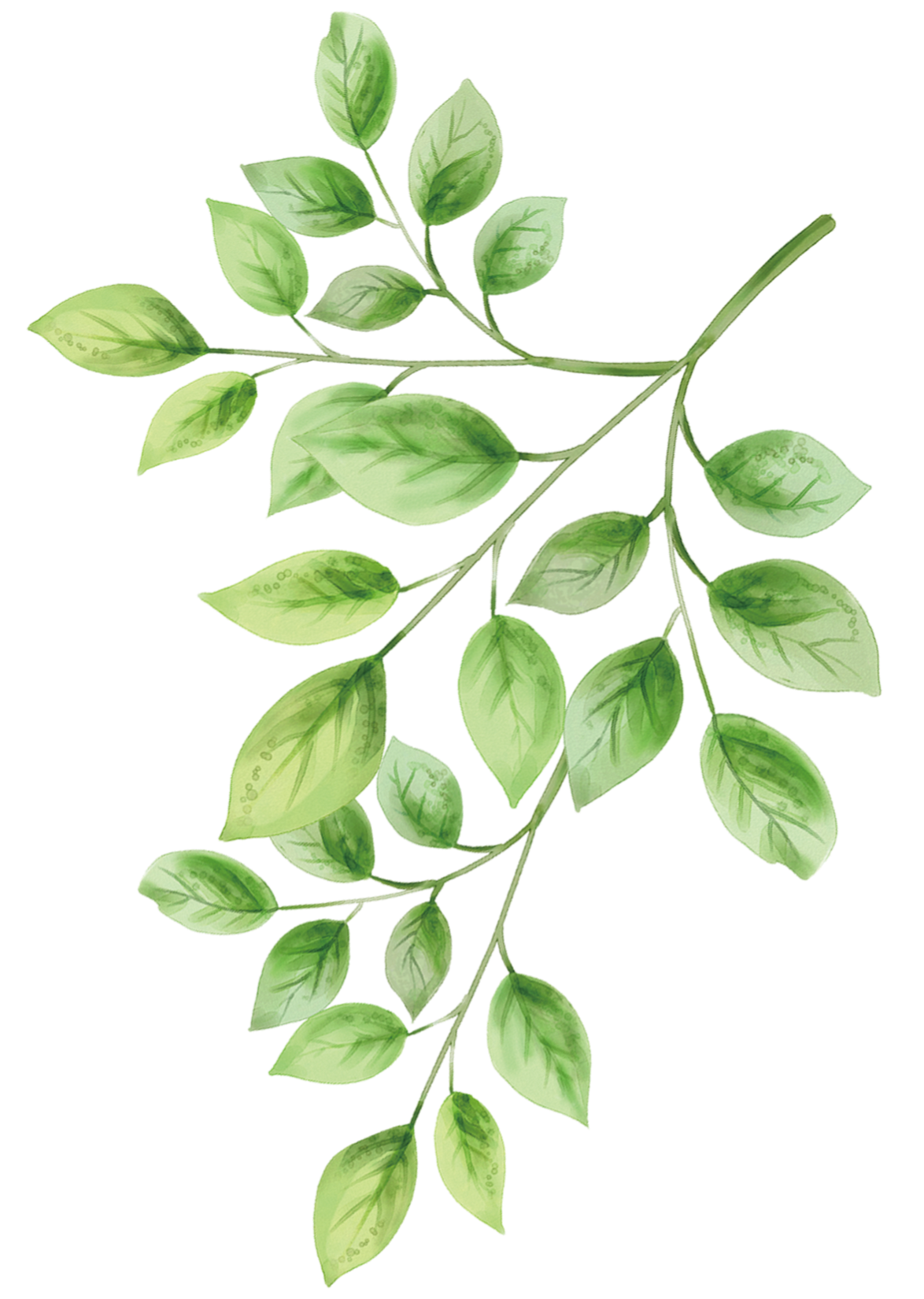 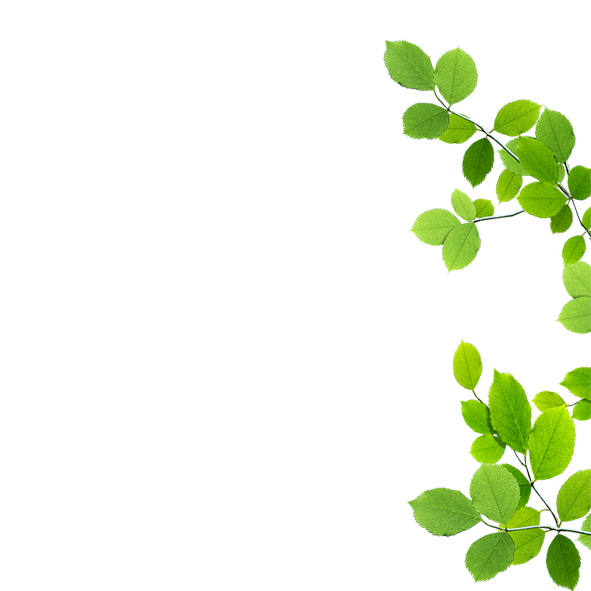 2019
Thank you!
SUMMARY ANNUAL
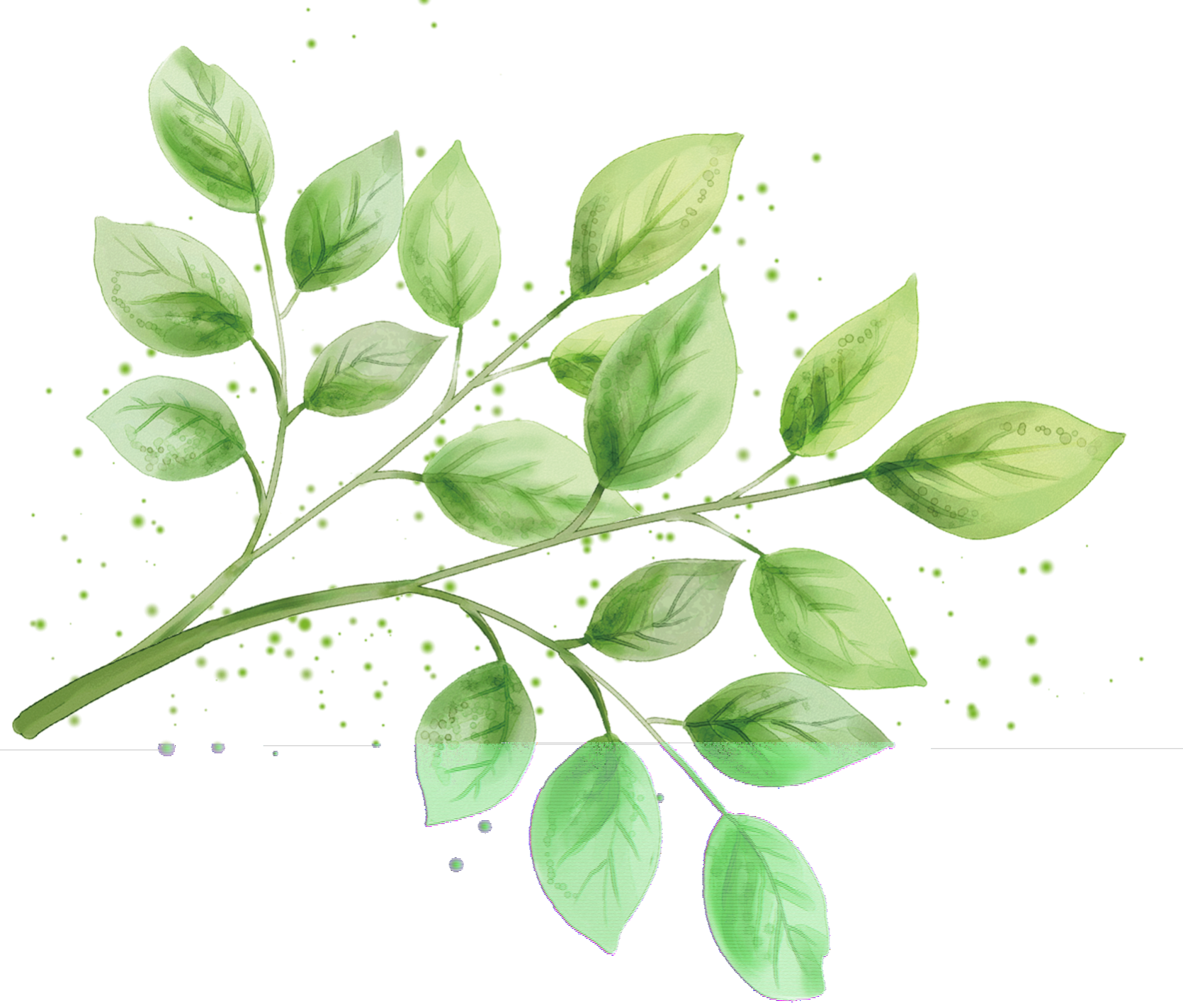 Reporting Person: